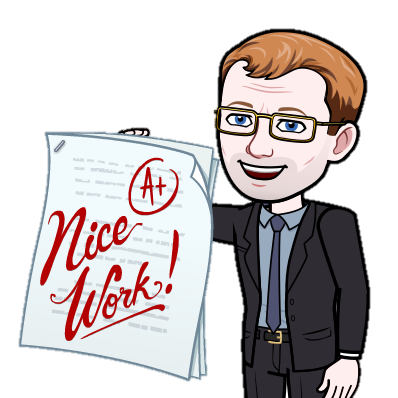 How to revise for exams: Top tips
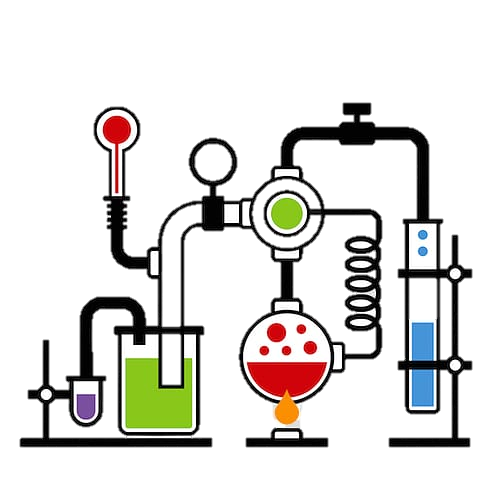 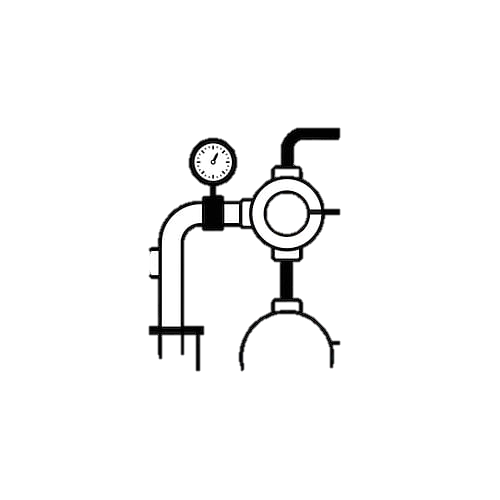 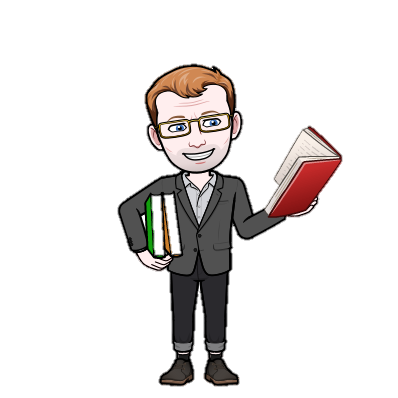 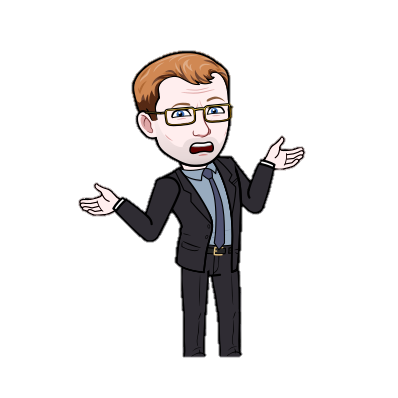 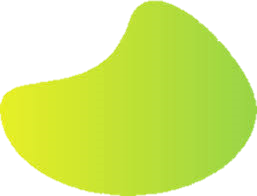 Make a plan
Decide what you’re going to revise
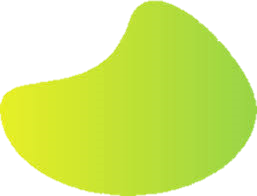 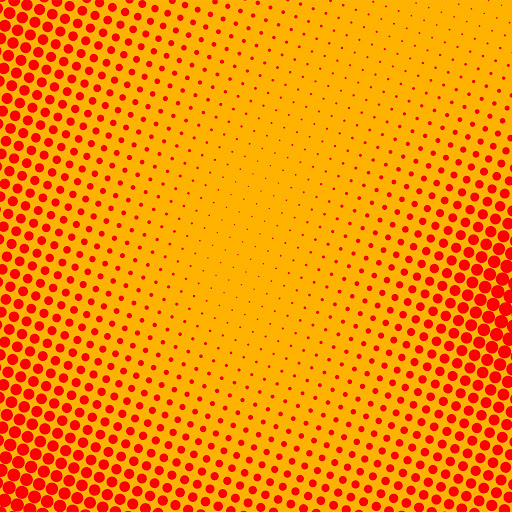 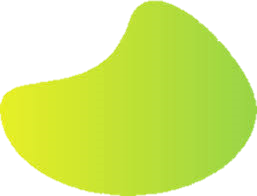 Construct a detailed revision timetable, including any relevant papers or notes you need to look over
Make a list of what you know and what you don’t
Effective revision does not mean constant revision.
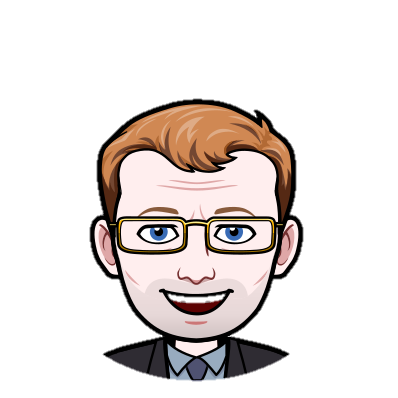 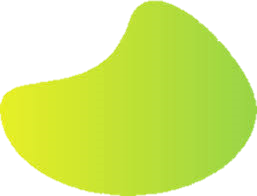 Start early
Take breaks
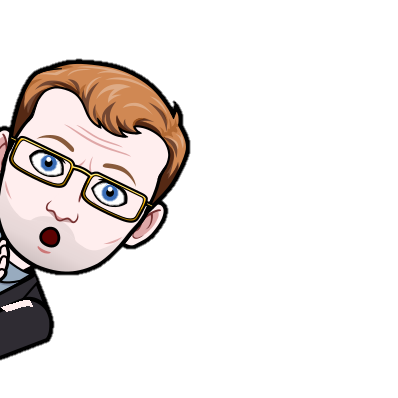 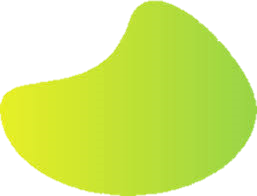 The earlier you start and the more organised you are, the greater your chance of success
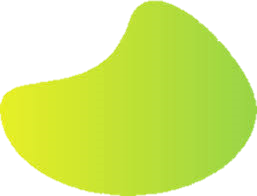 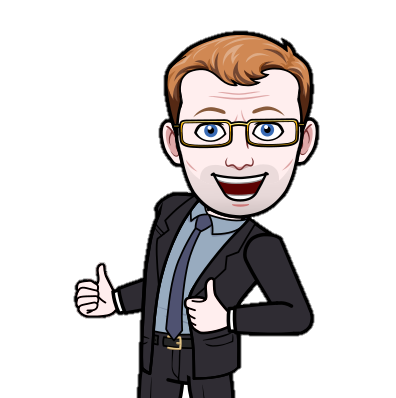 An          anomaly is an observation that differs from expectation
A   
balanced diet will leave you feeling more focused
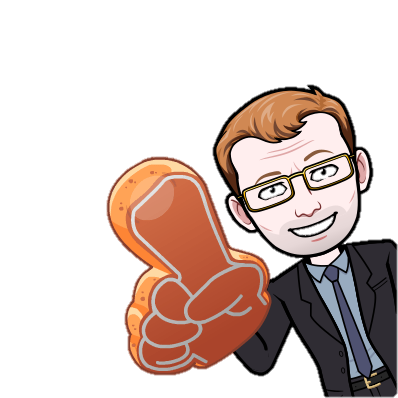 Stay calm and positive
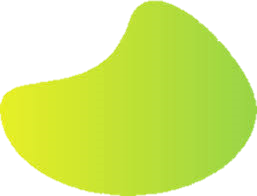 Get a good night’s sleep
Eat healthily
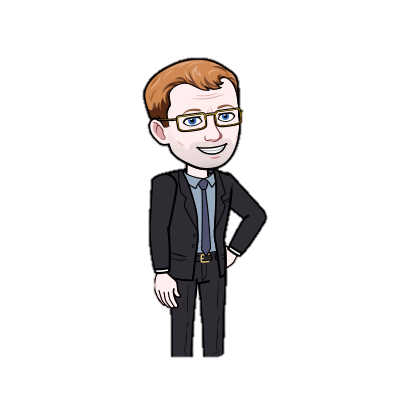 If you have a bad day, try to not let it affect how you revise the next day
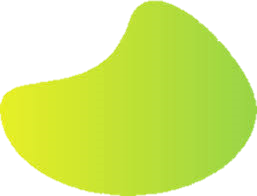 Exercise gets the blood flowing
Find a method that works for you
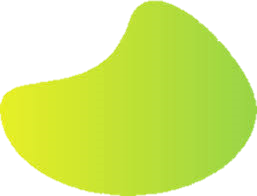 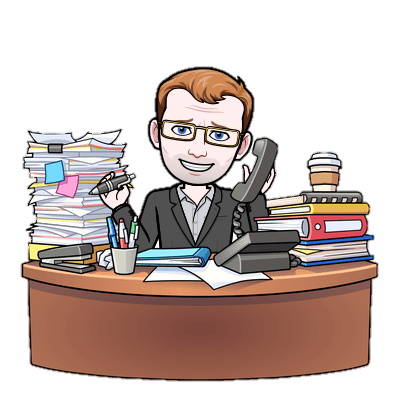 to the brain, which helps concentration
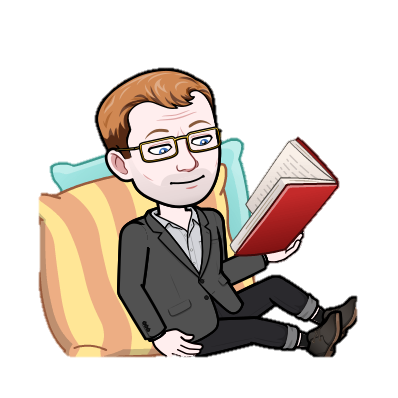 Regular exercise
There are various revision techniques including flashcards, past papers, mind maps, group work and recording yourself talking and playing it back.